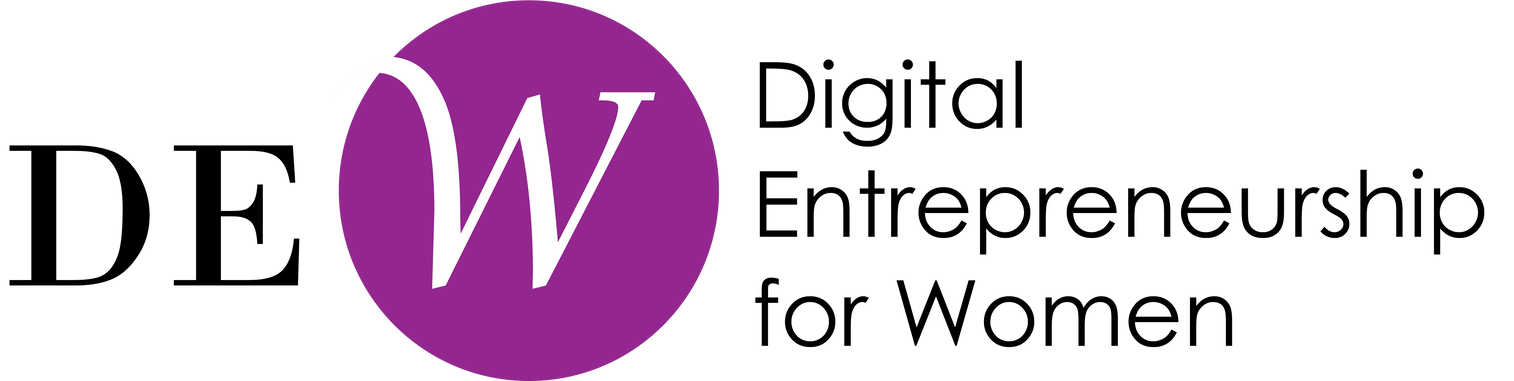 dewproject.eu
Comunicazione 

 Partner: LWL
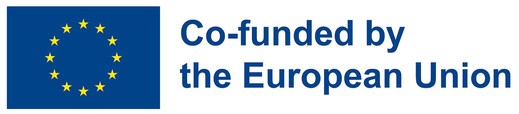 Obiettivi & Finalità
Alla fine di questo modulo sarai in grado di:
Comprendere le strategie di comunicazione
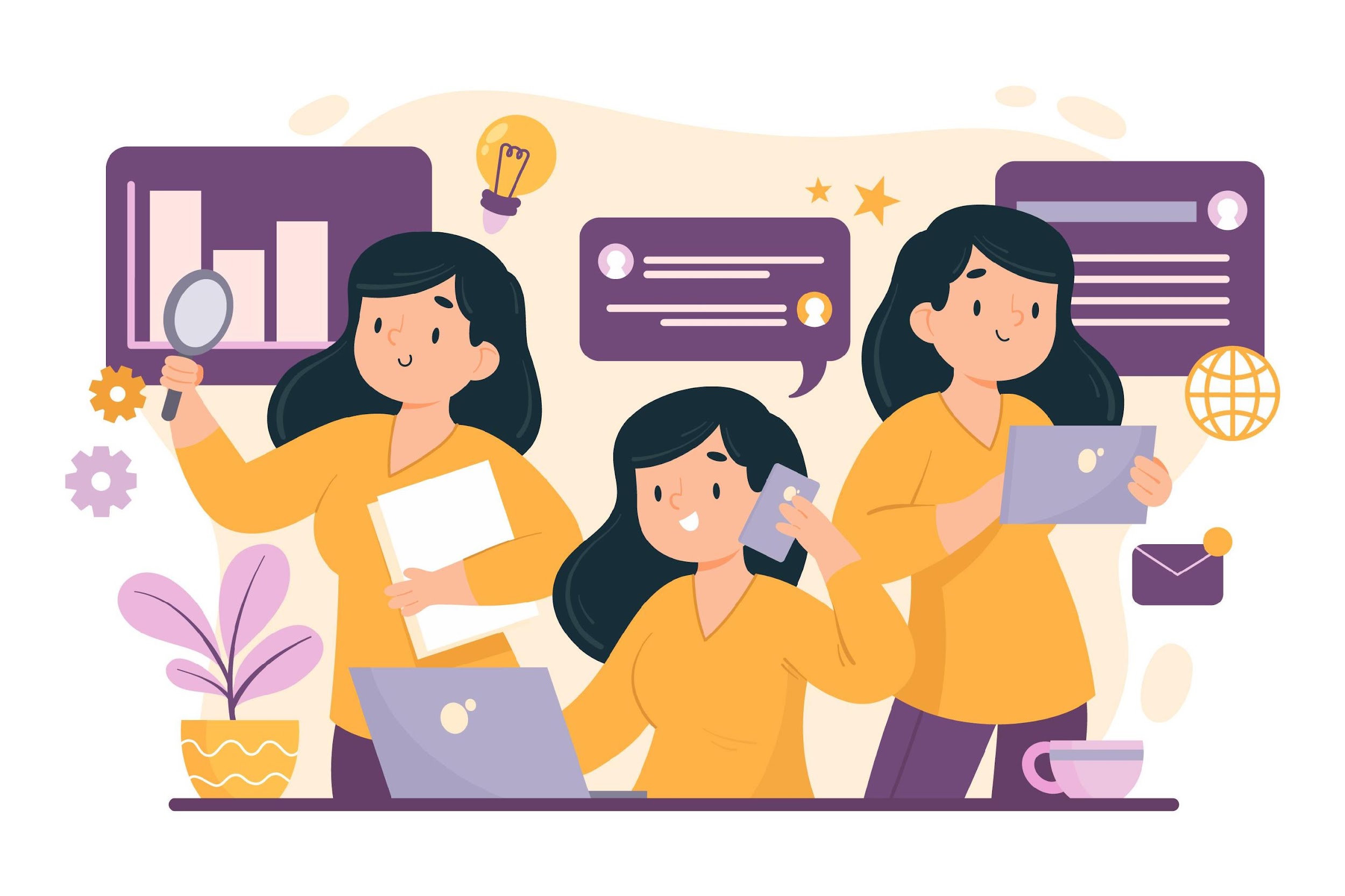 Impegnarti nella comunicazione online
Comunicare in modo efficace — presentare e parlare in pubblico
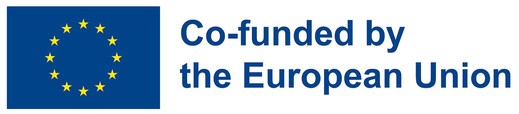 EntreComp Framework — Area Risorse
Indice
Comunicazione d'impresa
Comunicazione digitale
Comunicare in modo efficace
1. Cos'è la comunicazione aziendale?
La comunicazione aziendale è il processo attraverso il quale si condividono le informazioni con le persone all'interno e all'esterno della tua attività.
Comunichiamo con altre persone così spesso che a volte non pensiamo a come e perché lo facciamo.
La comunicazione aziendale è importante per:
Pianificazione e stesura di proposte
Prendere decisioni
Raggiungere un accordo 
Vendita
Fornire feedback al personale e ai clienti
Completare gli ordini dei clienti
Presentare idee aziendali ad esempio a un potenziale finanziatore
Tutto ciò che fai all'interno della tua azienda si basa su una comunicazione chiara, quindi è importante avere una buona strategia di comunicazione
Comunicazione aziendale interna
Comunicazione aziendale esterna
Comunicazione verso l’alto — da membro dello staff a manager/proprietario
Comunicazione verso il basso o manageriale — manager/proprietario al membro del personale
Comunicazione laterale o tecnica — comunicazione interna tra il personale
Qualsiasi comunicazione che esce dalla nostra azienda. Coinvolge fornitori, clienti, chiunque o qualsiasi cosa che abbia un impatto sul tuo marchio/azienda
Le pubbliche relazioni sono una forma specifica di comunicazione esterna (cfr. unità sulle competenze digitali)
1. Quali tipi di comunicazione aziendale sono necessari?
Ci sono due tipi principali di comunicazione aziendale
1. Che aspetto ha la comunicazione aziendale efficace?
La comunicazione aziendale di successo può significare:

Meno distrazioni, ad esempio nessun sovraccarico di e-mail! Questo significa più spazio per il pensiero e la creatività
Chiaro scambio di comunicazioni tra reparti/aree aziendali, ad esempio tra te e il tuo venditore
Migliore servizio clienti
2. Come scrivo il mio Piano di comunicazione aziendale?
DATTI DA FARE

Segui questi semplici passaggi:

1. Stabilisci obiettivi chiari — chiediti cosa devi affrontare. Forse la tua attività sta crescendo molto rapidamente e stai perdendo traccia delle informazioni. O forse vuoi migliorare le valutazioni dei clienti.
2. Identifica con chi è necessario comunicare — clienti, fornitori, ecc. e QUANTO SPESSO?
3. Decidi i migliori metodi di comunicazione per la tua azienda, ad esempio e-mail, sondaggi, riunioni faccia a faccia
4. Quindi decidi i migliori strumenti per la tua attività, ad esempio Google Drive o Dropbox per la comunicazione interna
5. Documenta il processo e effettua un controllo trimestralmente.
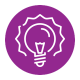 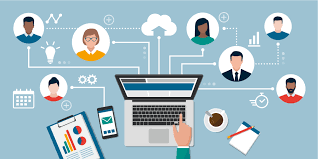 2. Che aspetto ha un piano di comunicazione aziendale?
2. Comunicazione digitale e coinvolgente online
Come imprenditore digitale, gran parte della tua comunicazione sarà online:
E-mail
I social media
Incontri digitali (zoom/skype)
Piattaforme online per i clienti, ad es. Trustpilot

È molto importante che le tue interazioni online siano coerenti e professionali.
Il termine corretto per questo è ‘Netiquette'— essere cortese ed educato quando si comunica con gli altri online. È l'abbreviazione di "Internet Etiquette"
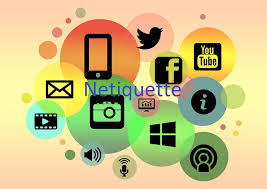 2. Regole per una buona Netiquette
È molto importante che la tua strategia di comunicazione aziendale sia la stessa di persona e online. Quindi ricorda:

Mantenere la comunicazione online professionale — di persona o online
Utilizzare un linguaggio chiaro e appropriato
Adottare le migliori pratiche quando ci si incontra online — senza distrazioni, ad esempio guardando il telefono!
Ricorda che tutto ciò che pubblichi online è tracciabile, quindi considera la tua impronta digitale e pensa prima di pubblicare!
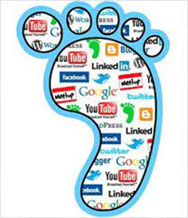 2. Comunicazione digitale con i clienti online
Ricordati: Sei l'ambasciatore della tua azienda!

Pensa a come comunichi online:

Il tuo linguaggio dovrebbe essere professionale — evitare slang o imprecazioni.
Pensa sempre prima di pubblicare sui tuoi canali di social media — considera la tua reputazione aziendale.
Non pubblicare mai o rispondere a un post se sei arrabbiato.
Mantieni i post brevi e concisi: riceverai risposte migliori se il tuo messaggio è breve e diretto.
2. Comunicazione digitale — caso di studio
Adidas Maratona di Boston

L'attentato del 2013 alla maratona di Boston uccise tre persone e ne ferì molte altre.
Adidas aveva inviato un'e-mail congratulandosi con
 i corridori che erano "sopravvissuti" alla maratona.
Anche se l'azienda si è scusata per l’e-mail mal
formulata, i clienti non ne sono rimasti
contenti!
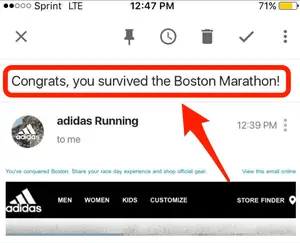 Ricorda:

Quando le persone sono online, a volte si sentono invisibili - possono fare/dire cose che non farebbero/direbbero in pubblico. Questo include anche i proprietari di aziende!
Consigli pratici per una comunicazione digitale efficace
Ricorda che sei l'ambasciatore per la tua azienda- sii professionale ed educato
Pianifica le tue comunicazioni - utilizza il tuo calendario online e strumenti gratuiti come Hootsuite
Resta concentrato: la tua attività online è produttiva?
Riconosci qualsiasi materiale progettato da altri, ad esempio foto/grafica. Il plagio non è permesso!
Sai quali sono i migliori strumenti di social media per il tuo business? Facebook potrebbe essere più adatto di Twitter. (Cfr. unità sulle competenze digitali)
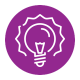 DATTI DA FARE
3. Comunicare in modo efficace
Un'efficace comunicazione faccia a faccia è molto importante, anche per gli imprenditori digitali!

Potrebbe essere necessario fare una presentazione o un pitch per il finanziamento. Oppure potrebbe essere chiesto di partecipare a tavole rotonde sui media radiotelevisivi.

Consegnare presentazioni o parlare in pubblico può essere snervante, ma ci sono alcuni semplici suggerimenti che aiutano a prepararti.
Consigli pratici per parlare in pubblico efficace
Conosci il tuo pubblico — cosa vogliono sentire da te?
Preparare un Elevator Pitch
Essere in grado di spiegare chiaramente il tuo modello aziendale
Conoscere i tuoi dati
Dì al tuo pubblico perché sei diverso dai tuoi concorrenti
Mostra la tua passione per la tua azienda - condividi la tua storia!
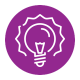 DATTI DA FARE
3. Che cosa è un Elevator Pitch?
Un Elevator Pitch è un breve modo di introdurre te e la tua attività: crea 1-2 punti chiave ed è un modo per entrare in contatto con qualcuno.
Dovrebbe essere di circa 30 secondi.
Dovrebbe essere breve ma convincente e memorabile.
È chiamato Elevator Pitch perché dovrebbe richiedere la stessa quantità di tempo che si passa in un ascensore con qualcuno.
Introduci te stesso
Riassumi quello che fai
Spiega chiaramente cosa vuoi
Invito all'azione, ad esempio organizzare una riunione
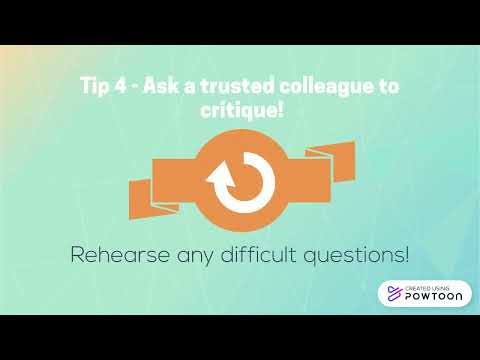 Riepilogo
Comunicazione d'impresa
Pianificazione della comunicazione aziendale
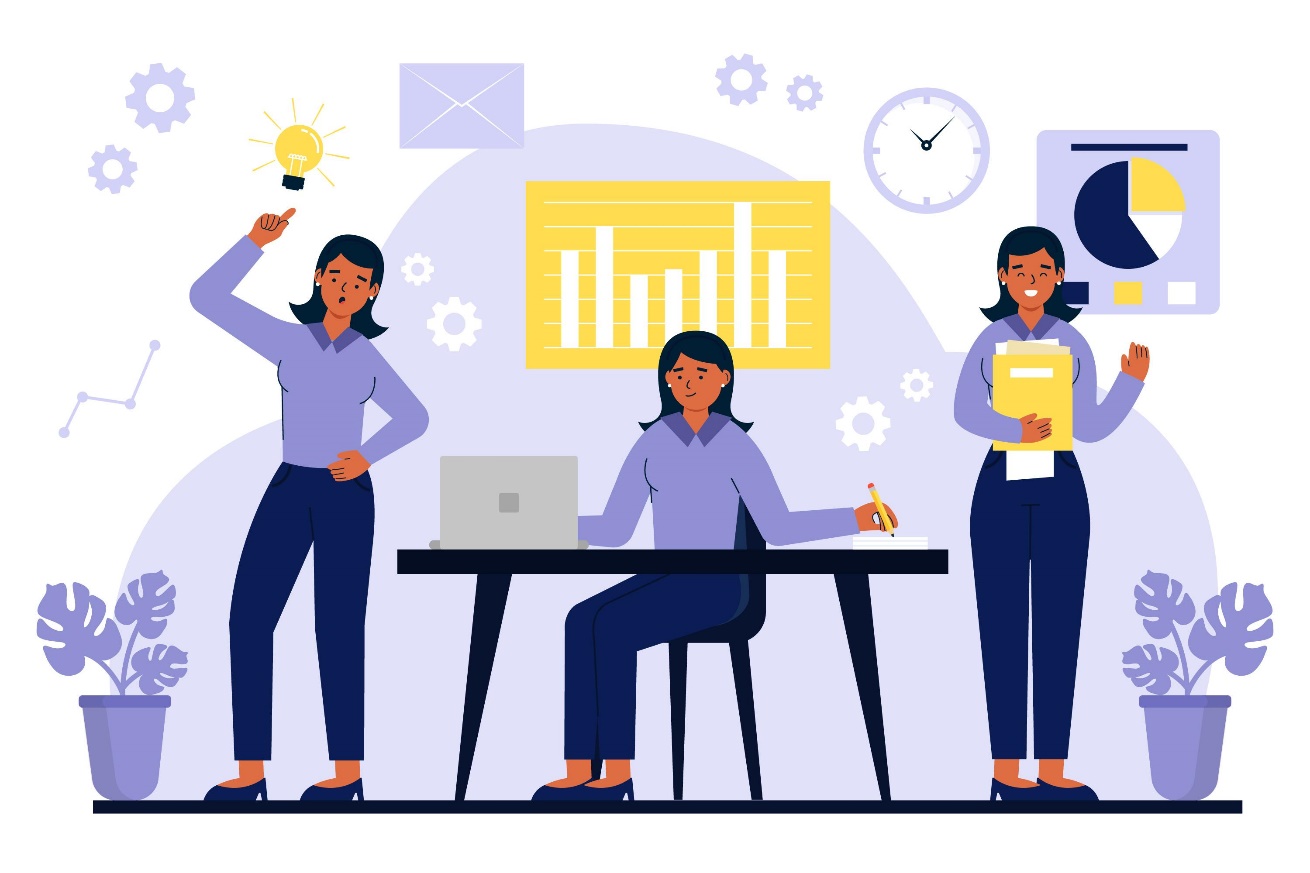 Tipi di comunicazione
Essere efficaci
Scrivi il tuo piano di comunicazione
Comunicazione digitale
Comunicare in modo efficace
Parlare in pubblico
The Elevator Pitch
Grazie!
dewproject.eu
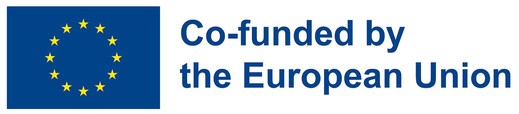